THERMOCHEMISTRY
Hess’s Law
Hess’s Law
“In going from a particular set of reactants to a particular set of products, the change in enthalpy is the same whether the reaction takes place in one step or a series of steps.”
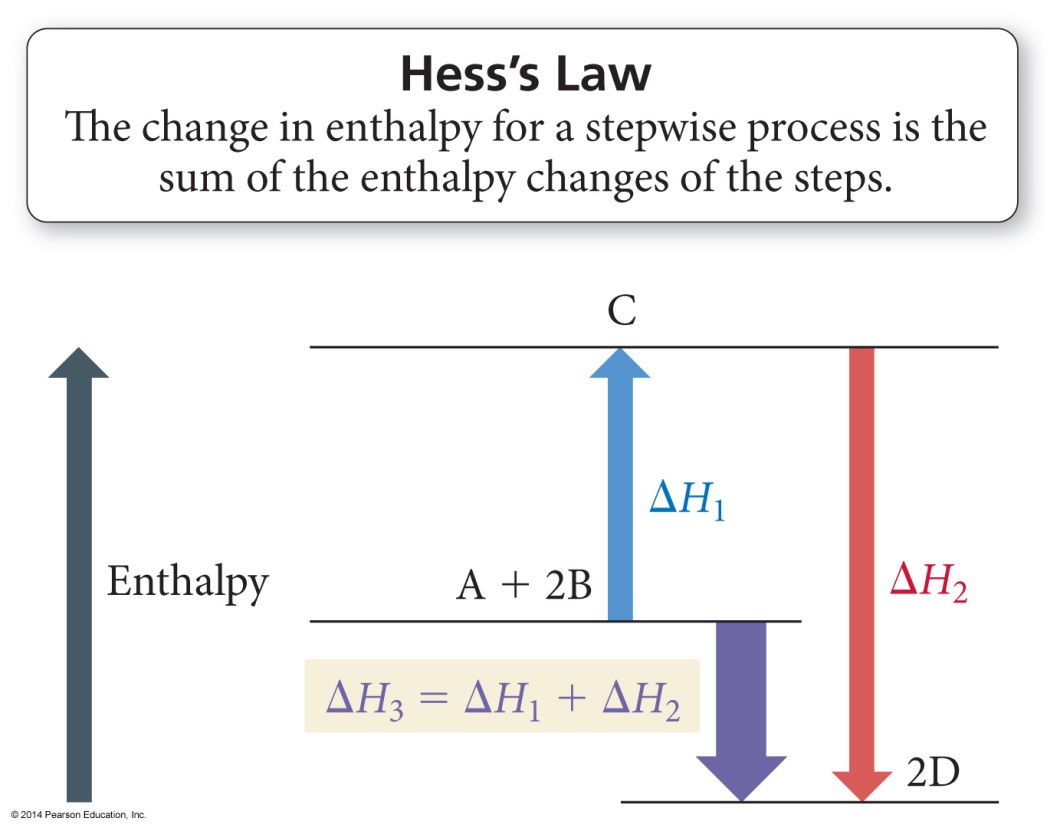 Hess’s Law
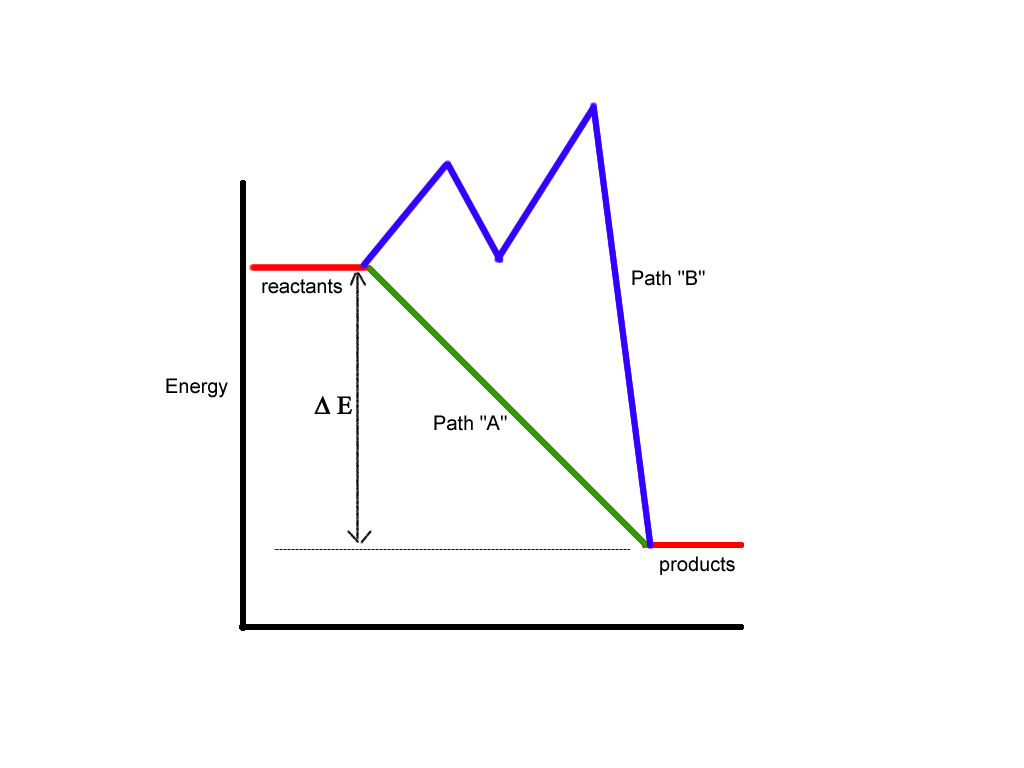 Relationships Involving DHrxn
When reaction is multiplied by a factor, DHrxn is multiplied by that factor.
Because DHrxn is extensive,
C(s) + O2(g) → CO2(g)		
DH = −393.5 kJ
2 C(s) + 2 O2(g) → 2 CO2(g)	
DH = 2(−393.5 kJ) = −787.0 kJ.

If a reaction is reversed, then the sign of DH is changed.
CO2(g) → C(s) + O2(g) 	DH = +393.5 kJ
Standard Conditions
The standard state is the state of a material at a defined set of conditions.
Pure gas at exactly 1 atm pressure
Pure solid or liquid in its most stable form at exactly 1 atm pressure and temperature of interest
Usually 25 °C
Substance in a solution with concentration 1 M
Standard Conditions
The standard enthalpy change, DH°, is the enthalpy change when all reactants and products are in their standard states.
Standard Conditions
The standard enthalpy of formation, DHf°, is the enthalpy change for the reaction forming 1 mole of a pure compound from its constituent elements.
The elements must be in their standard states.
The DHf° for a pure element in its standard state = 0 kJ/mol.
CH4(g)+ 2 O2(g)→ CO2(g) + 2H2O(g)
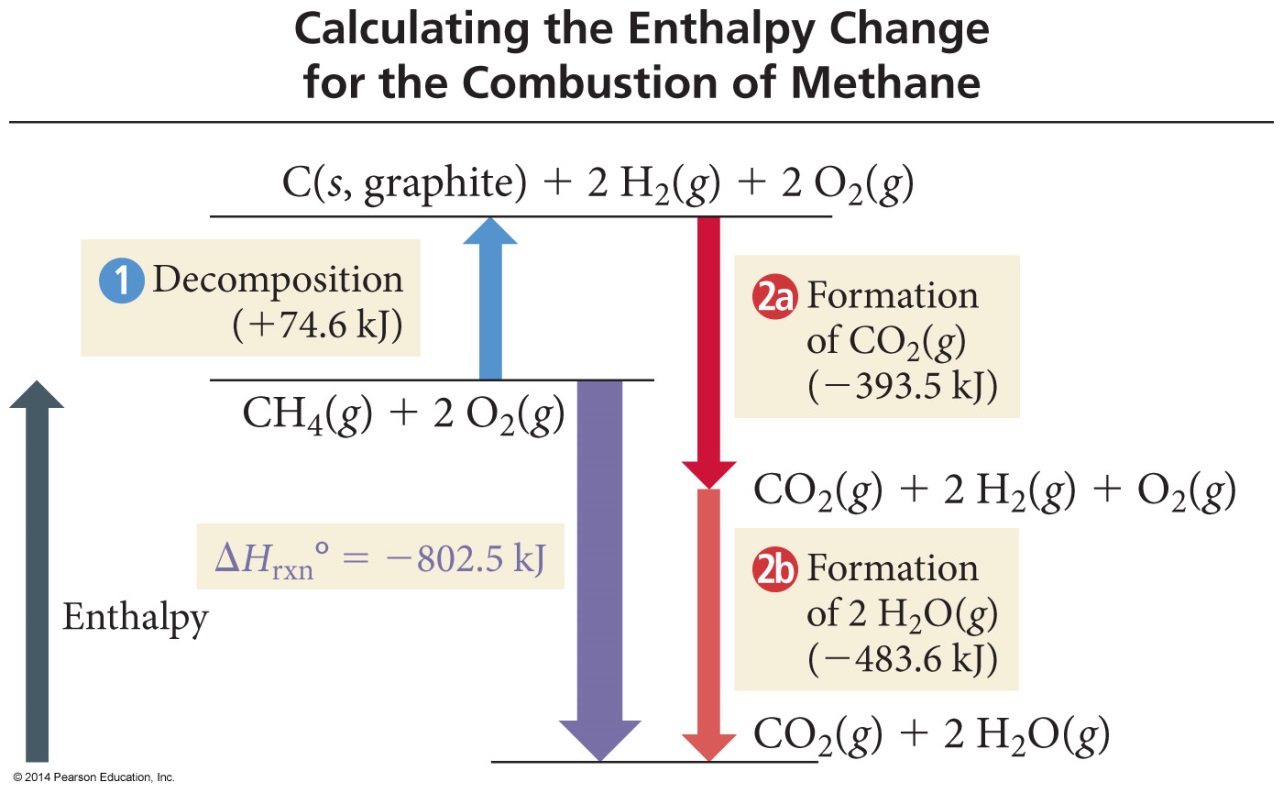 C(s, graphite) + 2 H2(g) → CH4(g)	          DHf°= − 74.6 kJ/mol CH4
C(s, graphite) + O2(g) → CO2(g)	          DHf°= −393.5 kJ/mol CO2
H2(g) + ½ O2(g) → H2O(g)		       DHf°= −241.8 kJ/mol H2O
CH4(g)+ 2 O2(g)→ CO2(g) + 2H2O(g)
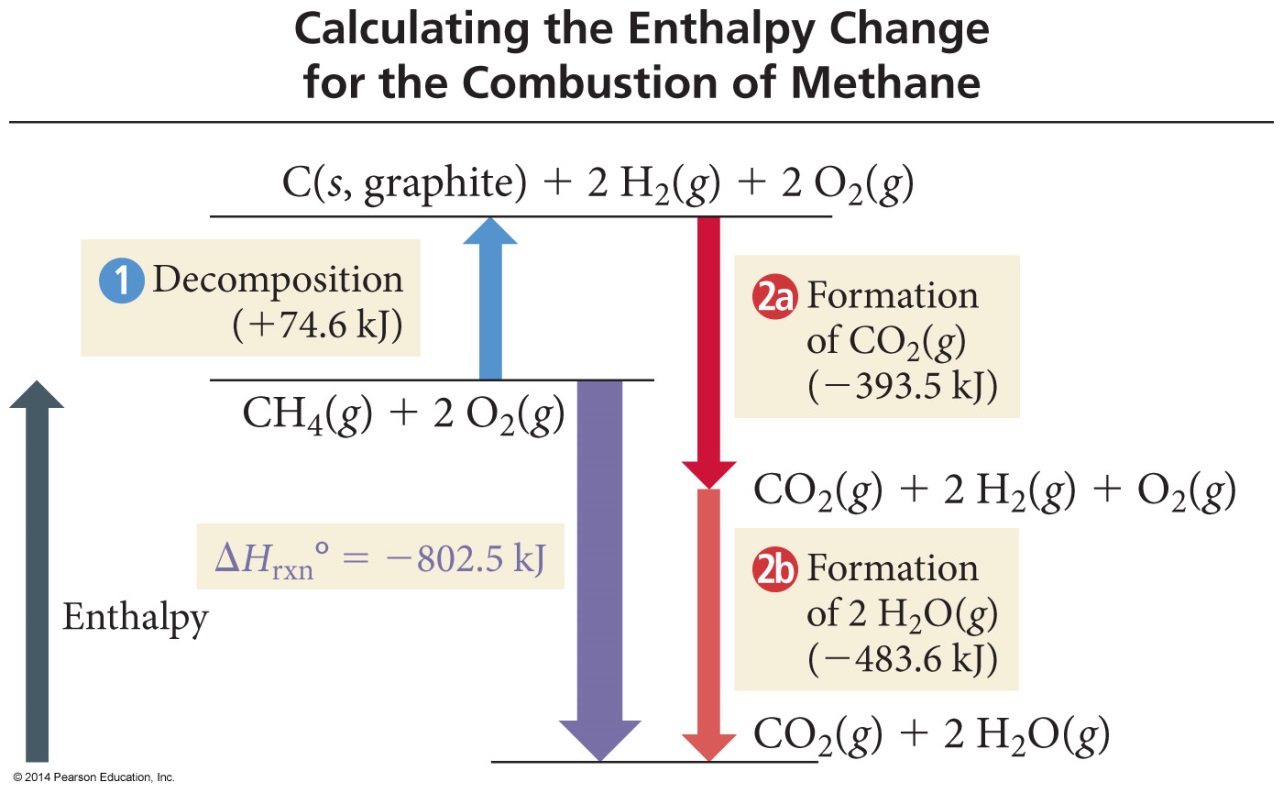 CH4(g) → C(s, graphite) + 2 H2(g) 	DH° = + 74.6 kJ
C(s, graphite) + O2(g) → CO2(g)	           DHf° = −393.5 kJ/mol CO2
2 H2(g) + O2(g) → 2 H2O(g)		DH° = −483.6 kJ
CH4(g) + 2 O2(g) → CO2(g) + 2 H2O(g)	DH°  = −802.5 kJ
Use Hess’s Law to determine ΔH for the following target reaction.½ N2 (g) + ½ O2 (g) → NO (g) 	          ΔH = 	90.3 kJNO (g) + ½ Cl2 (g) → NOCl (g) 	ΔH = 	–38.6 kJ2 NOCl (g) → N2 (g) + O2 (g) + Cl2 (g) 	ΔH =   ?
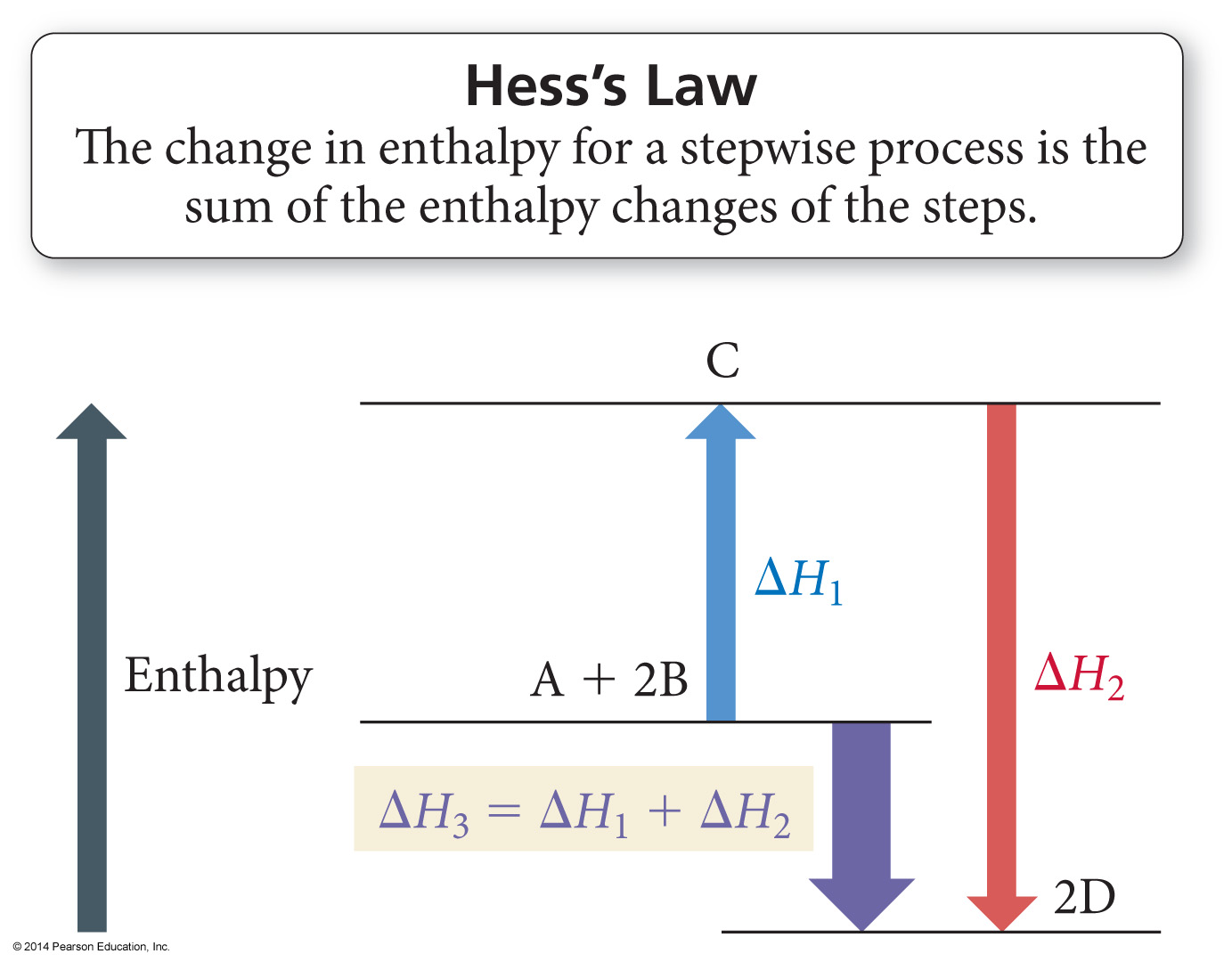 –51.7 kJ
51.7 kJ
–103.4 kJ
103.4 kJ
142.0 kJ
[Speaker Notes: Answer: c]
Use Hess’s Law to determine ΔH for the following target reaction.½ N2 (g) + ½ O2 (g) → NO (g) 	ΔH = 90.3 kJNO (g) + ½ Cl2 (g) → NOCl (g) 	ΔH = –38.6 kJ2 NOCl (g) → N2 (g) + O2 (g) + Cl2 (g) 	ΔH =   ?
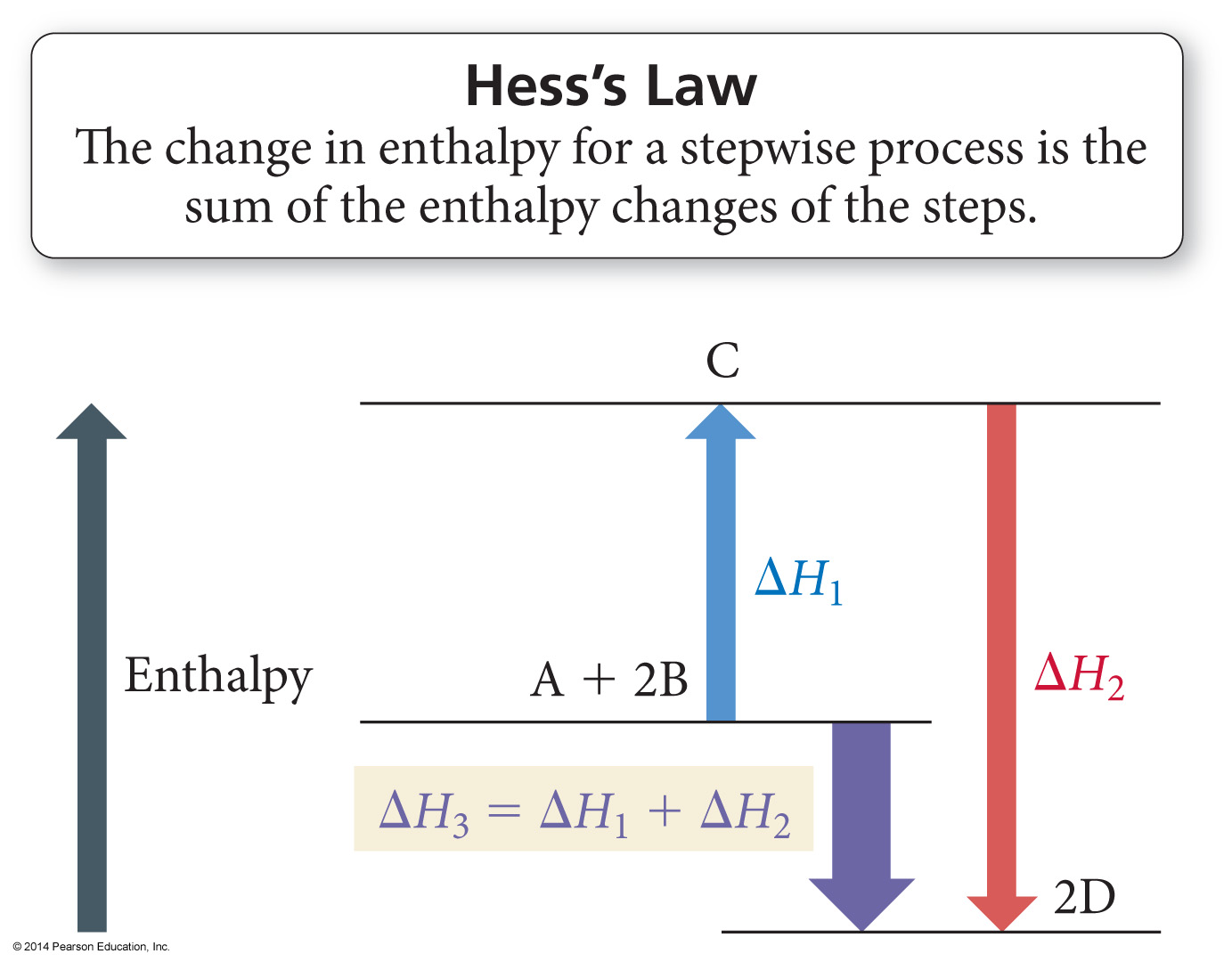 –51.7 kJ
51.7 kJ
–103.4 kJ
103.4 kJ
142.0 kJ
[Speaker Notes: Answer: c]
FeO (s) + CO (g)  Fe (s) + CO2 (g)
Calculate the standard enthalpy change for this Rx from these Rx’s of Iron Oxides w/ CO:
[1] 3Fe2O3 + CO (g)  2Fe3O4 + CO2 (g)	H= -47 kJ
[2] Fe2O3 + 3CO (g)  2Fe (s) + 3CO2 (g)	H= -25 kJ
[3] Fe3O4 + CO (g)  3FeO (s) + CO2 (g)	 H= 19 kJ
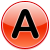 -53 kJ
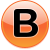 -3 kJ
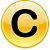 -41 kJ
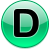 22 kJ
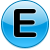 -11 kJ
FeO (s) + CO (g)  Fe (s) + CO2 (g)
Calculate the standard enthalpy change for this Rx from these Rx’s of Iron Oxides w/ CO:
[1] 3Fe2O3 + CO (g)  2Fe3O4 + CO2 (g)	H= -47 kJ
[2] Fe2O3 + 3CO (g)  2Fe (s) + 3CO2 (g)	H= -25 kJ
[3] Fe3O4 + CO (g)  3FeO (s) + CO2 (g)	 H= 19 kJ
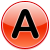 -53 kJ
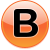 -3 kJ
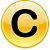 -41 kJ
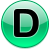 22 kJ
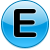 -11 kJ